Assistive Technologies to Support Individuals with Disabilities in Job Corps and the Workplace
Therese Willkomm, PhD, ATP
theresew@unh.edu
603-491-6555
Copyright: 2015 Therese Willkomm, PhD, ATP
Description and Learning Objectives:
This webinar will demonstrate technologies that can be used to support individuals with disabilities in various career paths, and explore innovative solutions to increase independence and productivity in the workplace.  Participants will be able to identify and describe at least:
5 different assistive technologies to support students in different career technical paths 
5 different everyday tools and materials for creating employability-related accommodations for students attending Job Corps. 
3 different resources to obtain needed tools, materials, and technologies to support students’ independence and employability skills.
Copyright: 2015 Therese Willkomm, PhD, ATP
2
Assistive Technology Solutions for Various Career Paths
Office Work – Receptionist, Office support
Production Assembly
Agriculture and Outdoor careers
Maintenance and Repair
Food Service
Copyright: 2015 Therese Willkomm, PhD, ATP
3
Agriculture
Landscaping
Greenhouse work
Livestock handling and feeding
Gardening
Copyright: 2015 Therese Willkomm, PhD, ATP
4
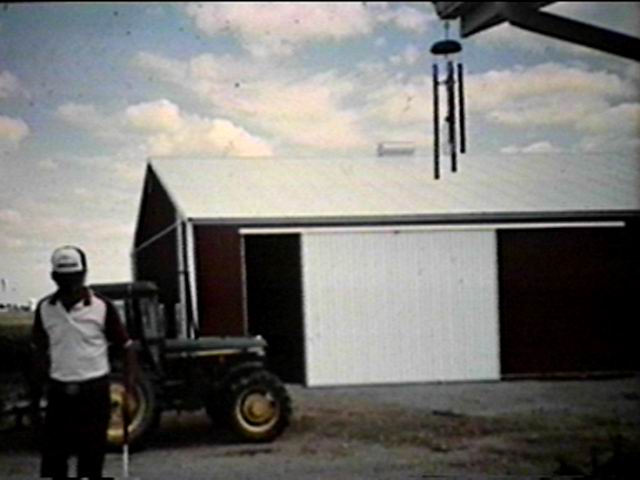 Copyright: 2015 Therese Willkomm, PhD, ATP
5
Livestock Handling
Copyright: 2015 Therese Willkomm, PhD, ATP
6
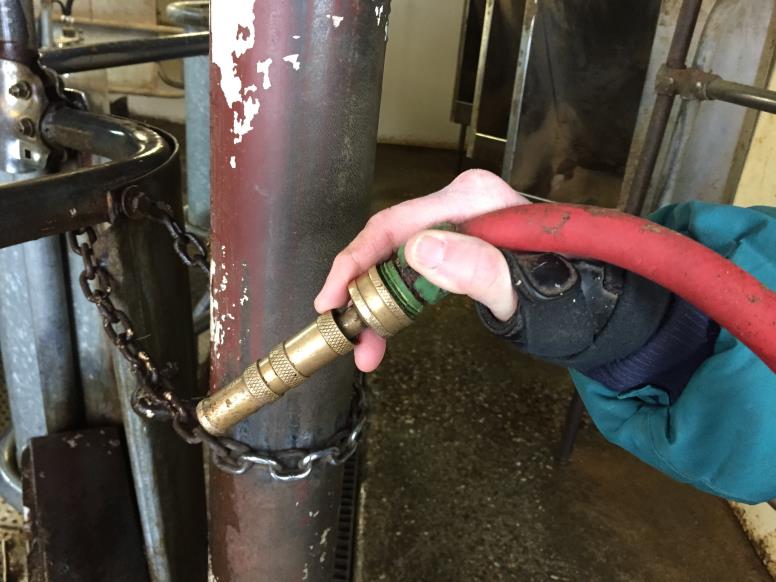 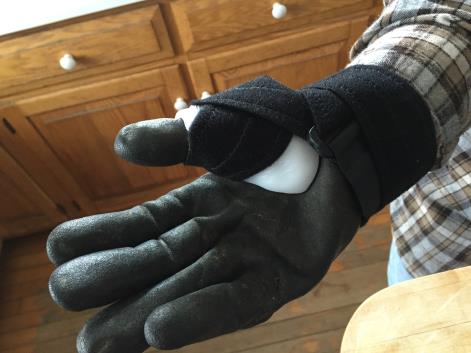 Copyright: 2015 Therese Willkomm, PhD, ATP
7
Lawn care Worksite Modifications
Copyright: 2015 Therese Willkomm, PhD, ATP
8
Copyright: 2015 Therese Willkomm, PhD, ATP
9
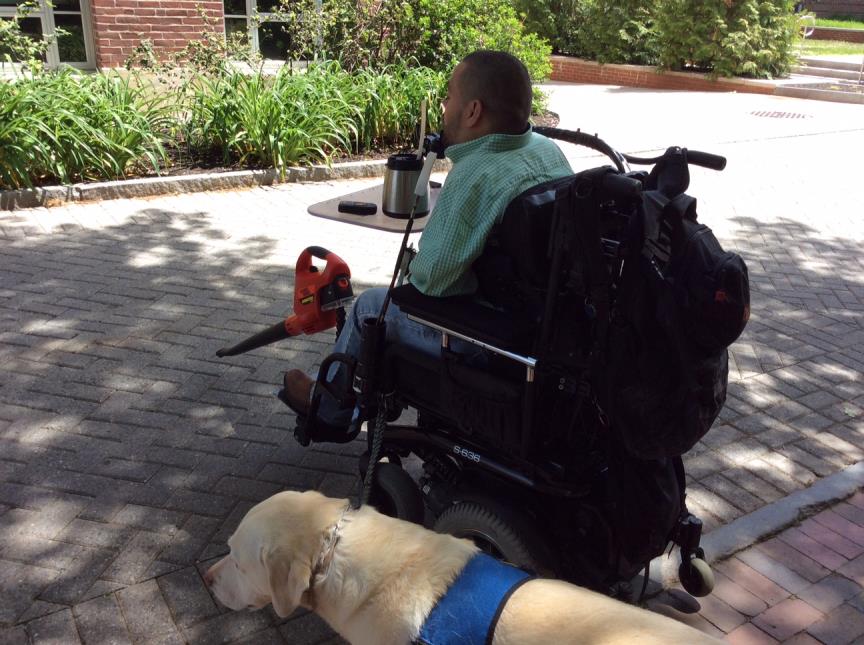 Copyright: 2015 Therese Willkomm, PhD, ATP
10
Back saving tools
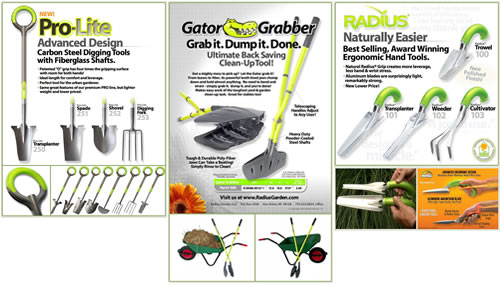 Copyright: 2015 Therese Willkomm, PhD, ATP
11
Smart Garden Cart with Ergonomic Handles
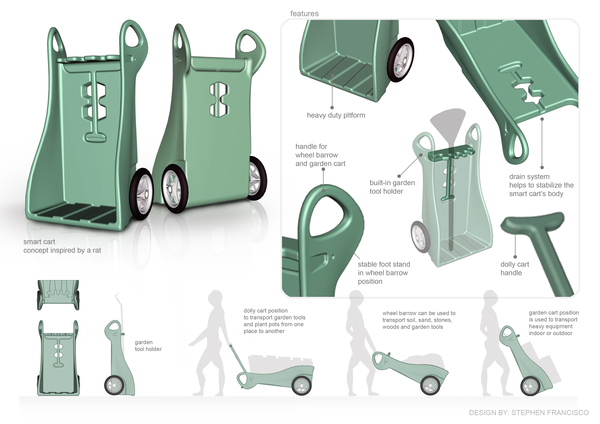 Copyright: 2015 Therese Willkomm, PhD, ATP
12
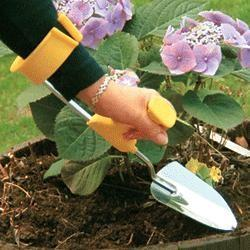 Copyright: 2015 Therese Willkomm, PhD, ATP
13
Trimmer Toad
Copyright: 2015 Therese Willkomm, PhD, ATP
14
Back Buddy
Copyright: 2015 Therese Willkomm, PhD, ATP
15
Back Saving SolutionsErgonomic Grips
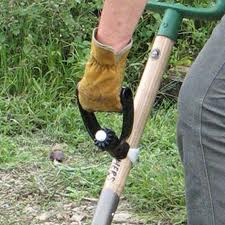 Copyright: 2015 Therese Willkomm, PhD, ATP
16
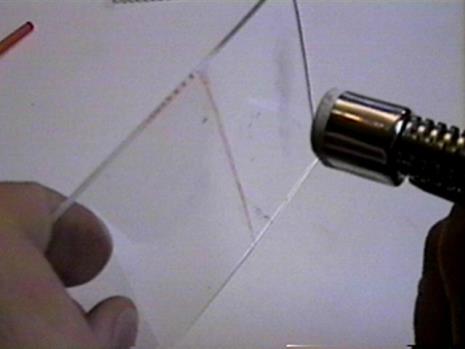 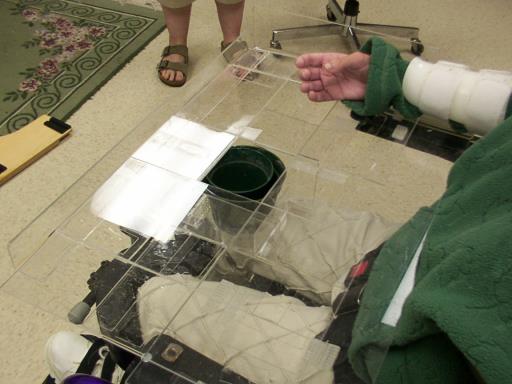 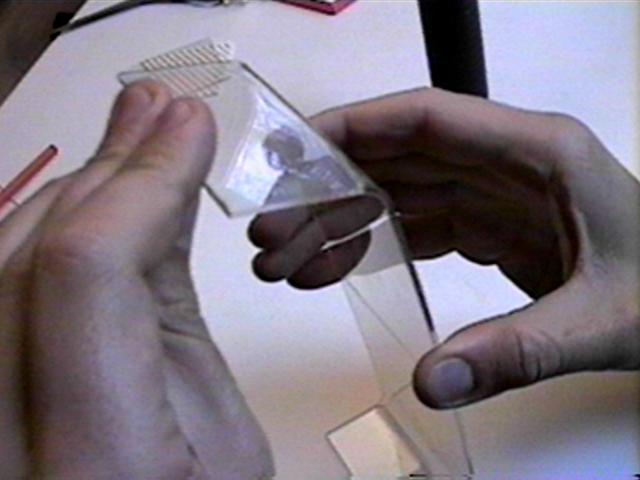 Working with acrylic
Copyright: 2015 Therese Willkomm, PhD, ATP
17
A.T. for Office Work
Copyright: 2015 Therese Willkomm, PhD, ATP
Copyright: 2015 Therese Willkomm, PhD, ATP
19
Copyright: 2015 Therese Willkomm, PhD, ATP
20
Copyright: 2015 Therese Willkomm, PhD, ATP
21
Copyright: 2015 Therese Willkomm, PhD, ATP
22
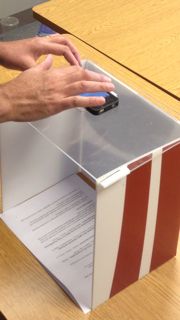 Copyright: 2015 Therese Willkomm, PhD, ATP
23
Copyright: 2015 Therese Willkomm, PhD, ATP
24
Workplace accommodations using colors for task completion prompts
Copyright: 2015 Therese Willkomm, PhD, ATP
25
A.T. for Production Work Careers
Copyright: 2015 Therese Willkomm, PhD, ATP
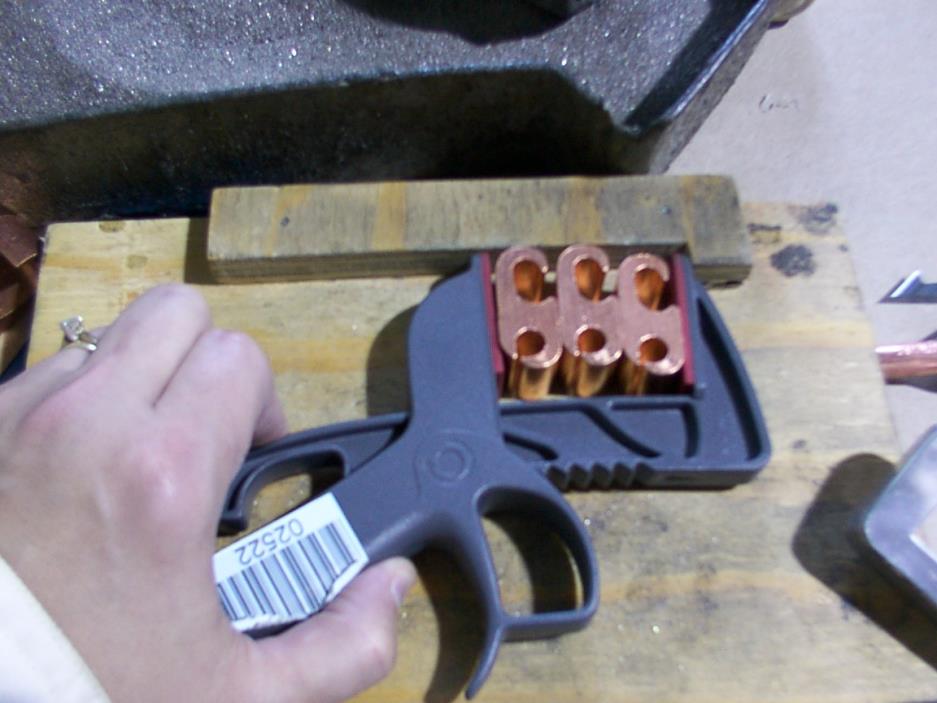 Copyright: 2015 Therese Willkomm, PhD, ATP
27
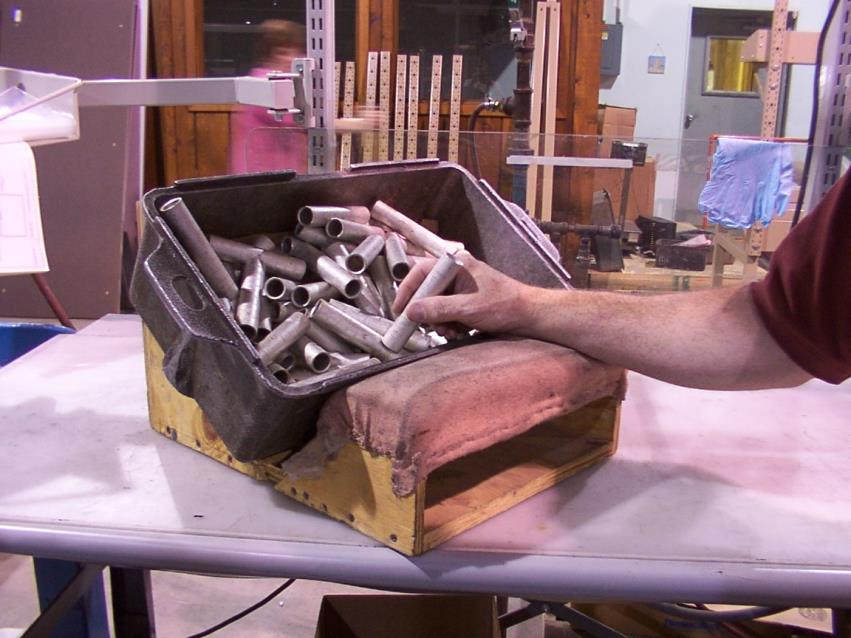 Copyright: 2015 Therese Willkomm, PhD, ATP
28
Spring Loaded Cutting Jig for Grasping Impairments
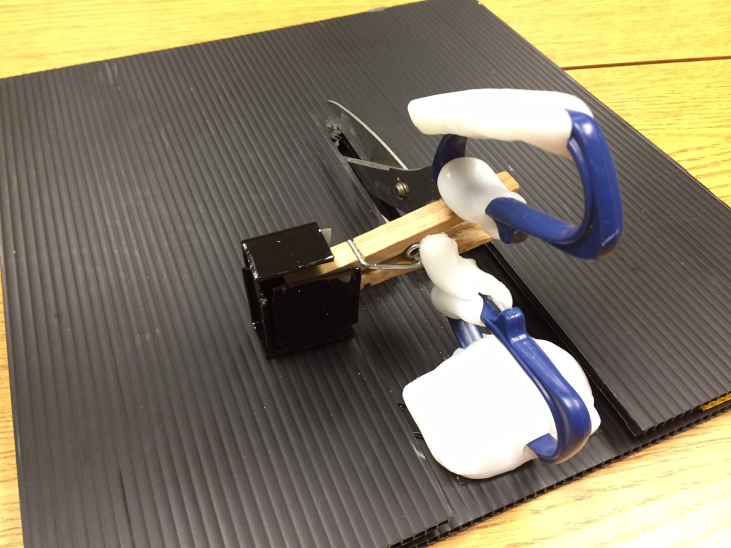 Copyright: 2015 Therese Willkomm, PhD, ATP
29
Use a multi-sensory approach for Assembly of Med Kits
Visual
Tactile
Auditory
Copyright: 2015 Therese Willkomm, PhD, ATP
30
Task Analysis & Chunk it Down
Copyright: 2015 Therese Willkomm, PhD, ATP
31
Strategies For Reducing Cognitive Demands for Paper Recycling Careers
Paper sorting can be cognitively demanding due to decision making process that occurs when paper is selected
Chunk tasks down – through a task analysis
Look at current industrial sorting jobs
Jigs, fixtures, scales
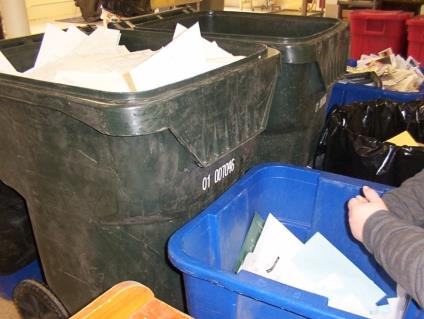 Copyright: 2015 Therese Willkomm, PhD, ATP
32
Labeling Jig
Copyright: 2015 Therese Willkomm, PhD, ATP
33
One handed Napkin silverware rolling Jig
Copyright: 2015 Therese Willkomm, PhD, ATP
34
Worksite assembly jig to reduce visual and cognitive demands
Copyright: 2015 Therese Willkomm, PhD, ATP
35
One Handed Jig for Mail Sorting in Post office
Copyright: 2015 Therese Willkomm, PhD, ATP
36
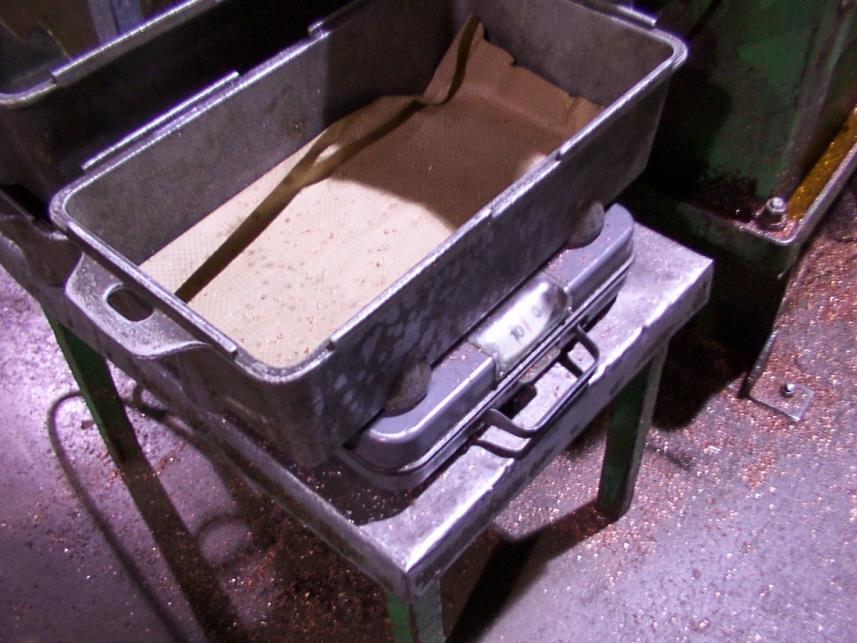 Copyright: 2015 Therese Willkomm, PhD, ATP
37
Rapid Prototyping
Copyright: 2015 Therese Willkomm, PhD, ATP
38
Color Coding Bins and Measuring
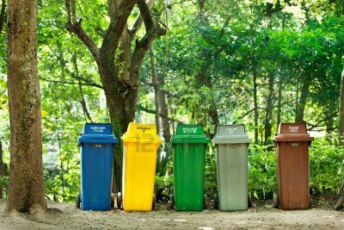 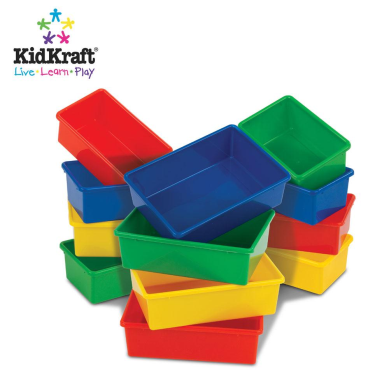 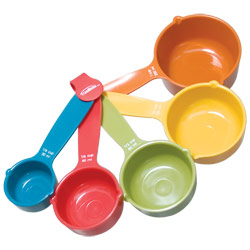 Copyright: 2015 Therese Willkomm, PhD, ATP
39
Maintenance and Repair Careers
40
Copyright: 2015 Therese Willkomm, PhD, ATP
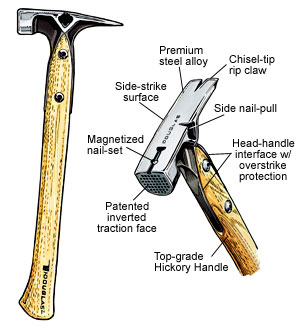 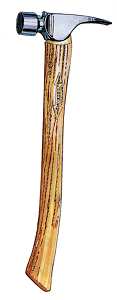 Copyright: 2015 Therese Willkomm, PhD, ATP
41
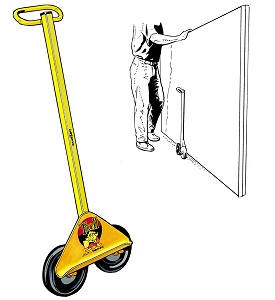 Copyright: 2015 Therese Willkomm, PhD, ATP
42
BLACK & DECKER Auto Tape Measure – One handed
Black and Decker Auto Wrench
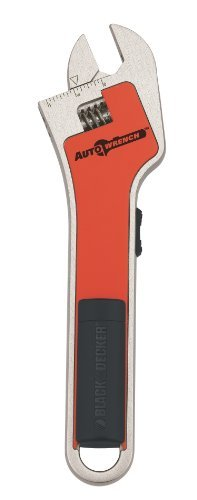 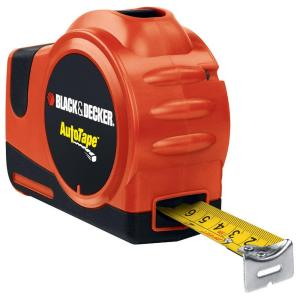 Copyright: 2015 Therese Willkomm, PhD, ATP
43
The Helpful Hand™
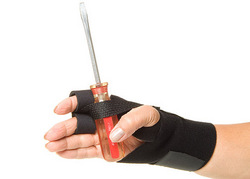 Copyright: 2015 Therese Willkomm, PhD, ATP
44
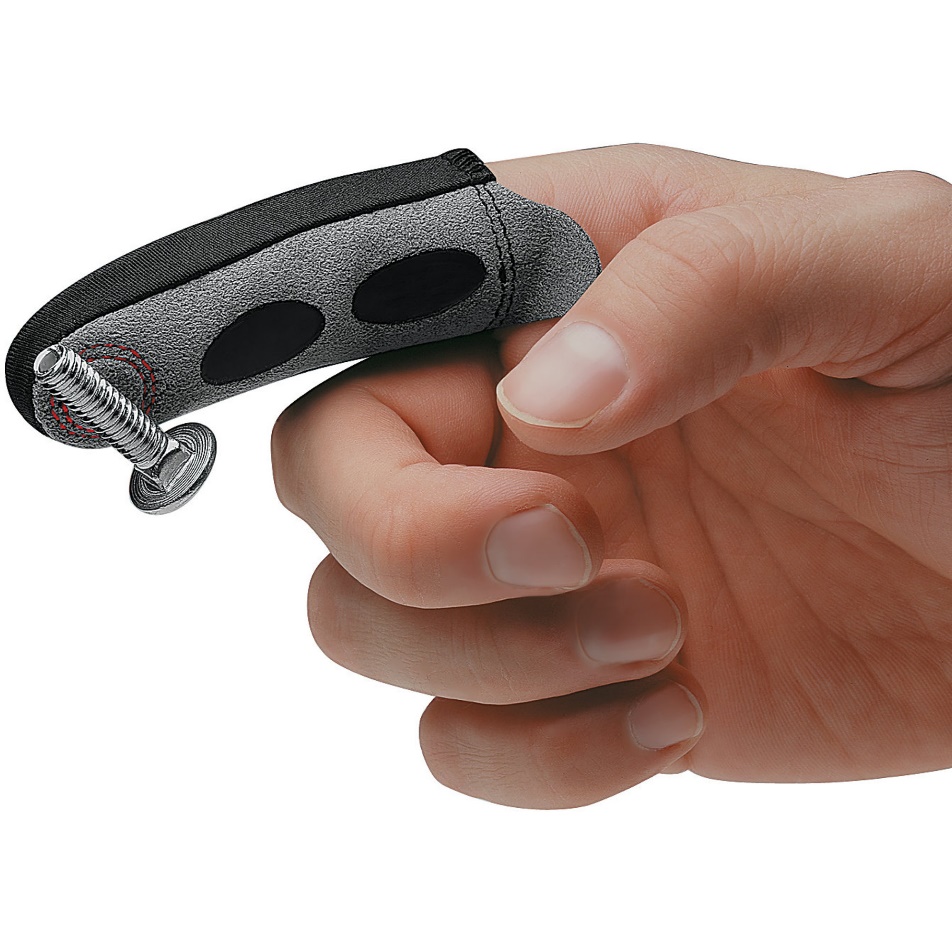 Magnetic Magic Finger
Copyright: 2015 Therese Willkomm, PhD, ATP
45
Rare Earth Magnets and JB Weld
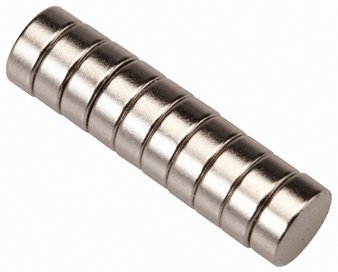 Copyright: 2015 Therese Willkomm, PhD, ATP
46
Level 4:  Fabricate New Solutions
Copyright: 2015 Therese Willkomm, PhD, ATP
47
Cam Assisted Pliers
Copyright: 2015 Therese Willkomm, PhD, ATP
48
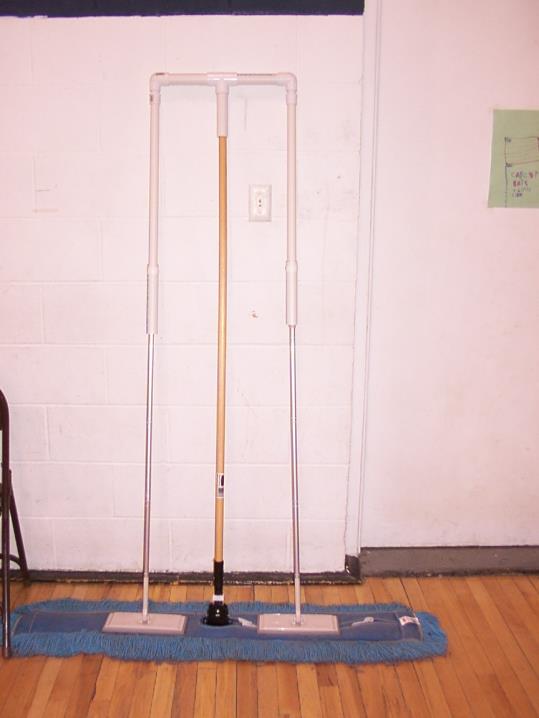 Copyright: 2015 Therese Willkomm, PhD, ATP
49
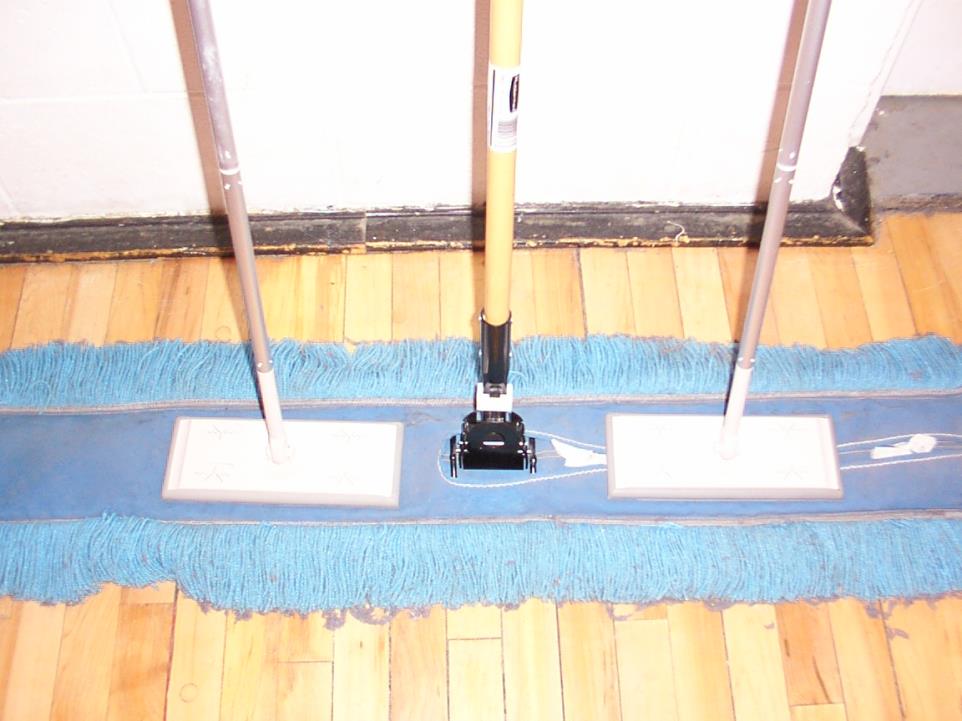 Copyright: 2015 Therese Willkomm, PhD, ATP
50
Putting Work Gloves on with One Hand
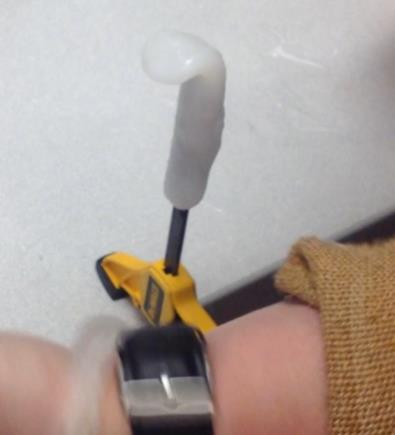 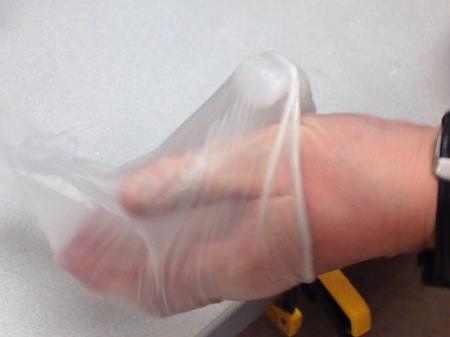 Copyright: 2015 Therese Willkomm, PhD, ATP
51
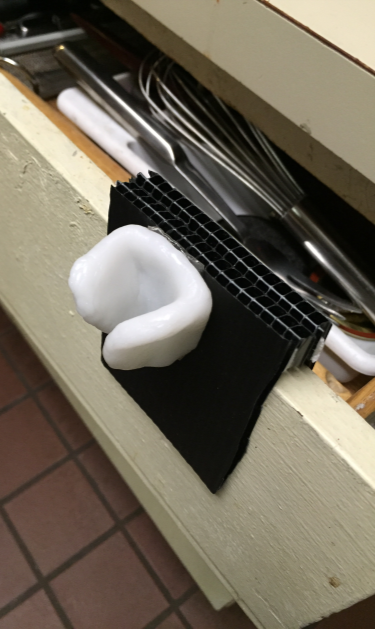 Tying Garbage Bags with One Hand
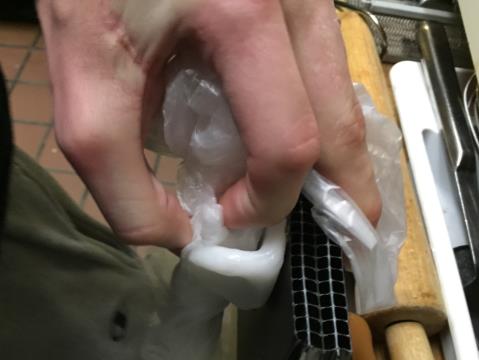 Copyright: 2015 Therese Willkomm, PhD, ATP
52
Assistive Technology and Food Service Careers
Copyright: 2015 Therese Willkomm, PhD, ATP
Assistive Technology for Food Preparation
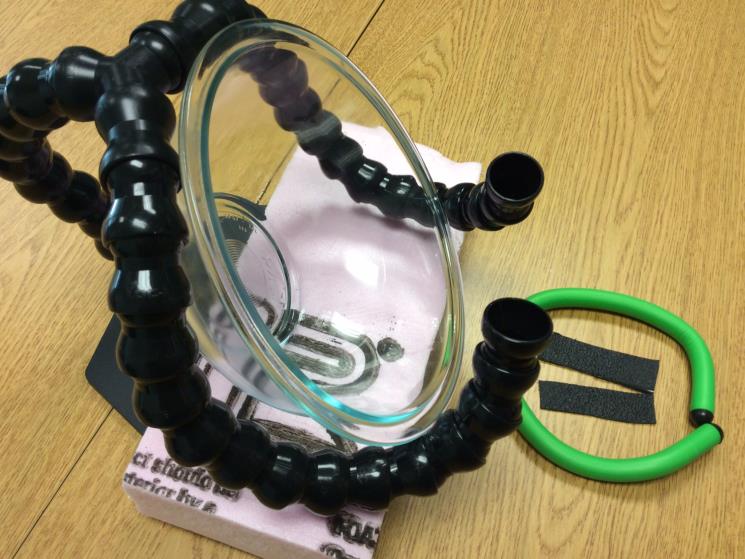 Copyright: 2015 Therese Willkomm, PhD, ATP
54
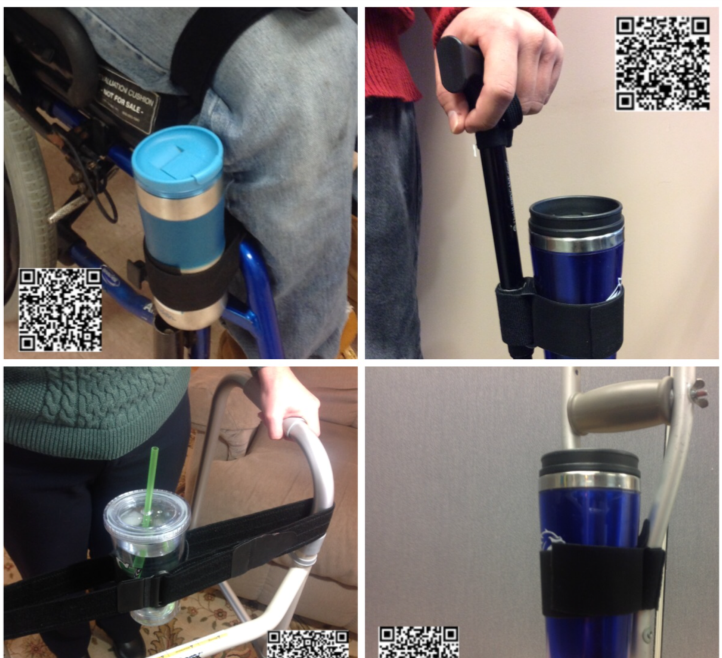 Copyright: 2015 Therese Willkomm, PhD, ATP
55
Copyright: 2015 Therese Willkomm, PhD, ATP
56
Copyright: 2015 Therese Willkomm, PhD, ATP
57
Assistive Technology for Work Task Reminding
Vibrating Watches and assorted reminding devices
Copyright: 2015 Therese Willkomm, PhD, ATP
58
Up to 37 Daily LOUD Alarms
Copyright: 2015 Therese Willkomm, PhD, ATP
59
Motion Sensor Prompts and Alerts
Copyright: 2015 Therese Willkomm, PhD, ATP
60
Tactile prompts
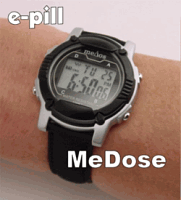 Vibrating pager
Vibrating watch reminder
Vibrating Cellphone
Copyright: 2015 Therese Willkomm, PhD, ATP
61
iPAD and iPhone Apps, Adaptations, Accessories for Employment Success
Smart Phones and apps – GPS and Scan and Read Stations
Wearable Technologies – Google Glass
Smart Watches – Pebbles
Reminders, Prompts, Work Task Training
Copyright: 2015 Therese Willkomm, PhD, ATP
62
iPADs and Service Trades -
Copyright: 2015 Therese Willkomm, PhD, ATP
63
Employees who are deaf and using iPAD to perform work tasks
Shoe store
Mail Delivery and postal work who is deaf
AAC Flip Writter for communication using Voice Recognitions
Using Photo Album
Copyright: 2015 Therese Willkomm, PhD, ATP
64
iPADs and Employees Who Are Blind
Tap Tap see
Textgrabber
Vision Assist
Point and Measure
Copyright: 2015 Therese Willkomm, PhD, ATP
65
iPADs and Employees with Intellectual Disabilities
Say&Go
Adia
Photo Album with Video Clips
Pictella for job task sequencing
Scene Speak for work task completion
Coach Me Video – job coaching
Priority Matrix
Copyright: 2015 Therese Willkomm, PhD, ATP
66
iPADs and Employees with Intellectual Disabilities
Mytile app for finding misplaced tools
Pebbles Watch for work task prompting and finding iPhone
Copyright: 2015 Therese Willkomm, PhD, ATP
67
Everyday Tools and Materials for Creating Worksite Accommodations in Minutes
Copyright: 2015 Therese Willkomm, PhD, ATP
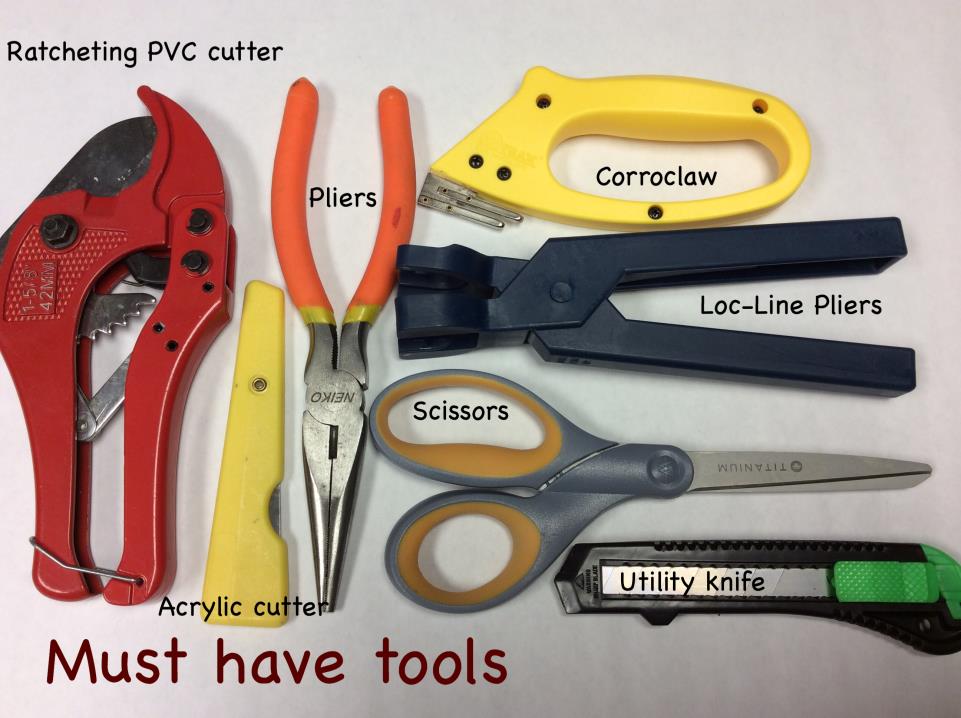 69
Copyright: 2015 Therese Willkomm, PhD, ATP
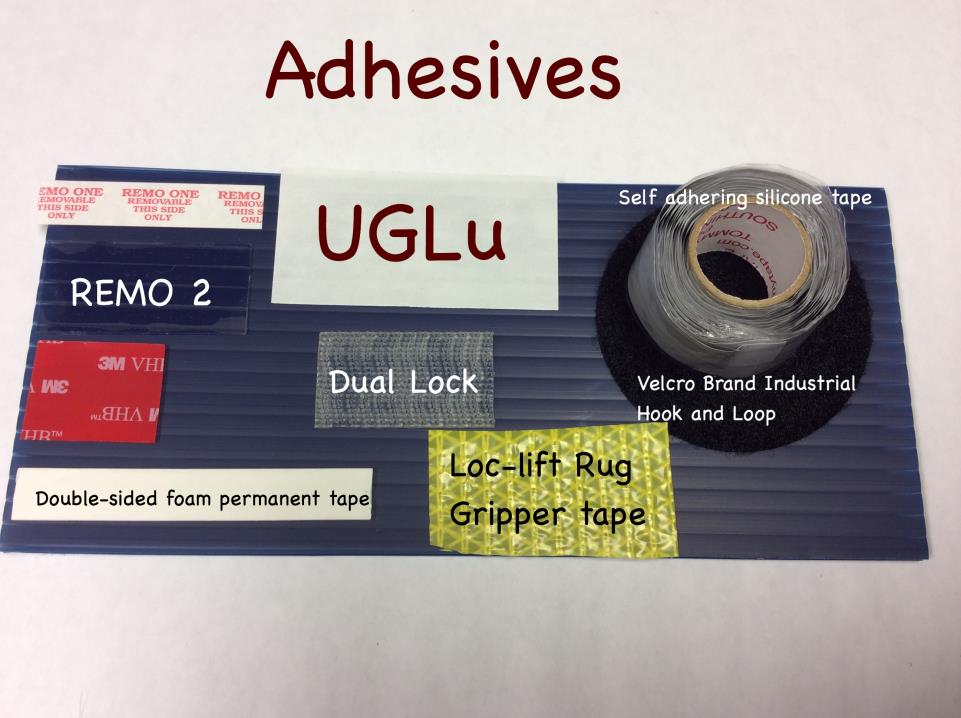 Copyright: 2015 Therese Willkomm, PhD, ATP
70
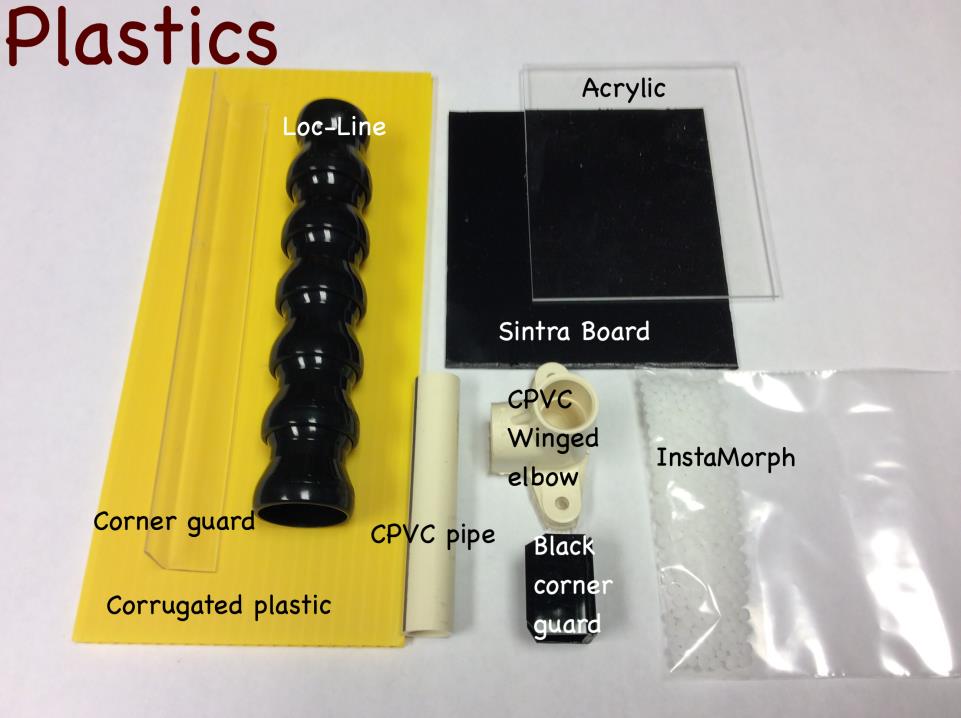 Copyright: 2015 Therese Willkomm, PhD, ATP
71
The Eileen Lightweight, Affordable,& Portable, Adjustable iPAD Holder
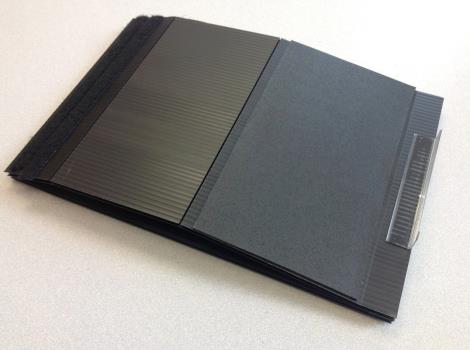 Copyright: 2015 Therese Willkomm, PhD, ATP
72
Traveling Eileen Benefits Everyone
Copyright: 2015 Therese Willkomm, PhD, ATP
73
Adaptive Stylus for Employees with Disabilities
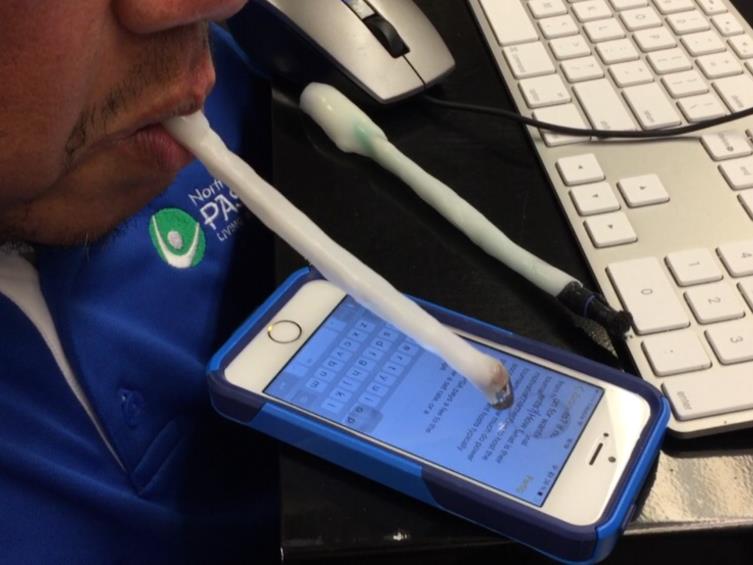 Copyright: 2015 Therese Willkomm, PhD, ATP
74
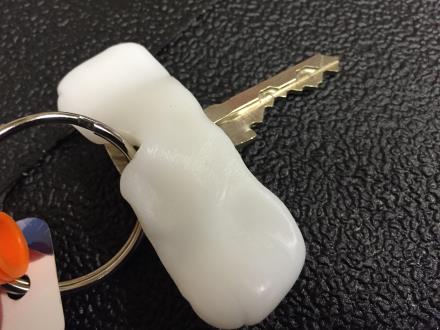 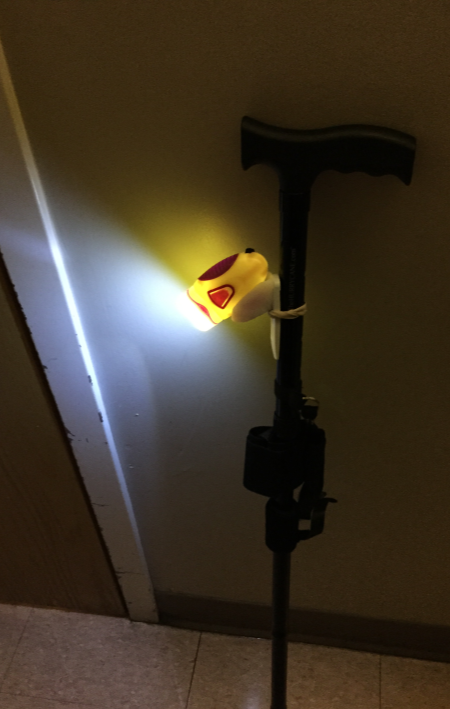 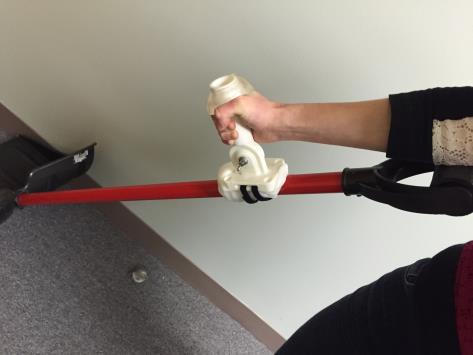 Copyright: 2015 Therese Willkomm, PhD, ATP
75
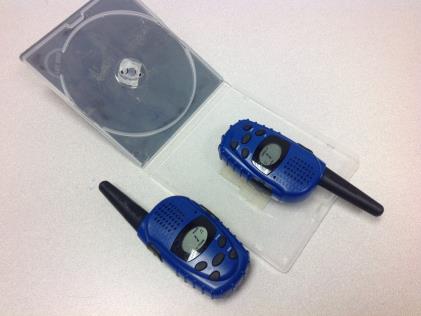 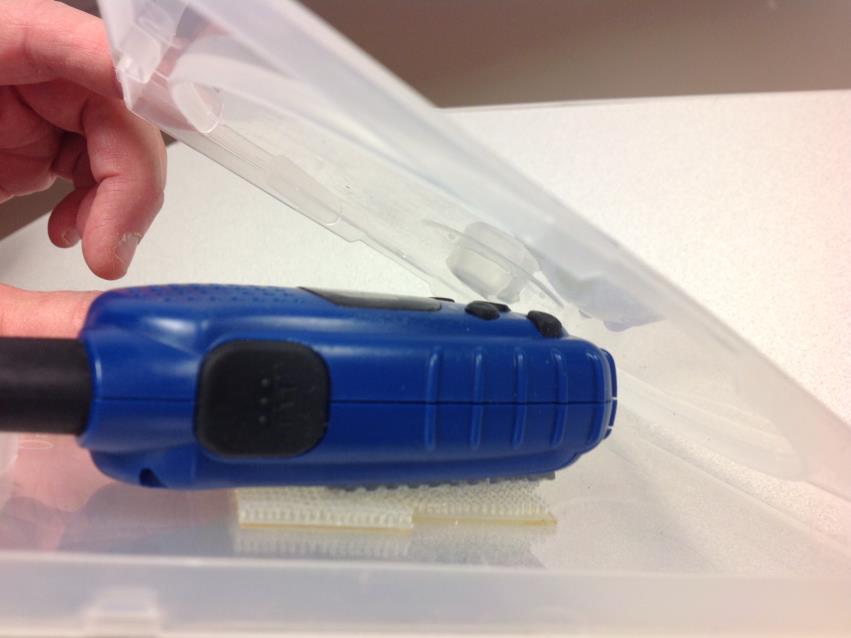 Copyright: 2015 Therese Willkomm, PhD, ATP
76
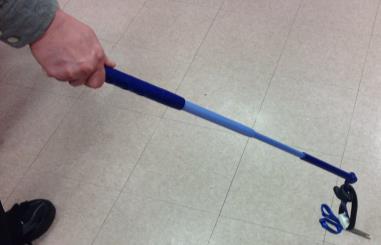 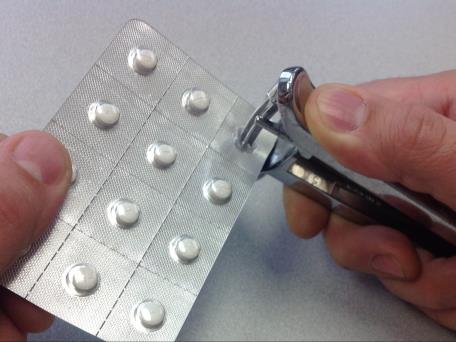 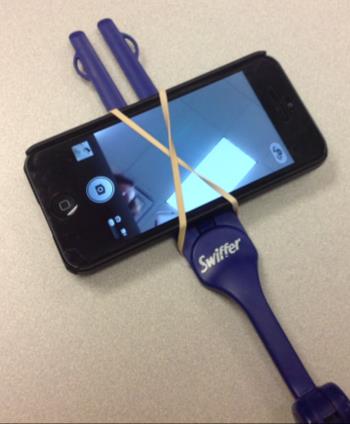 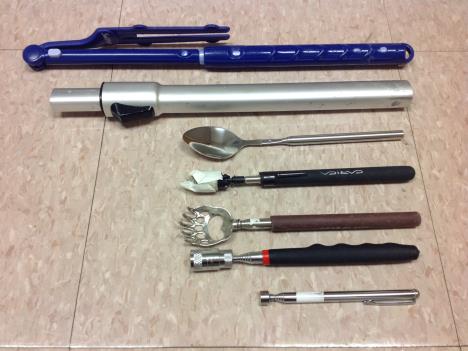 Copyright: 2015 Therese Willkomm, PhD, ATP
77
Resources
Job Accommodation Network: 
http://askjan.org/
A.T. for Employers: 
http://atconnects.com/resources/at-for-employers
Agrability:
http://agrability.org/
Copyright: 2015 Therese Willkomm, PhD, ATP
78
State assistive technology resources
Key Services Provided by Assistive Technology Projects in each State:
http://resnaprojects.org/nattap/at/stateprograms.html
Device Loan Programs 
Device Reutilization Programs 
Device Demonstration Programs 
State Financing Activities
Copyright: 2015 Therese Willkomm, PhD, ATP
79
Assistive Technology Solutions in Minutes – Book II
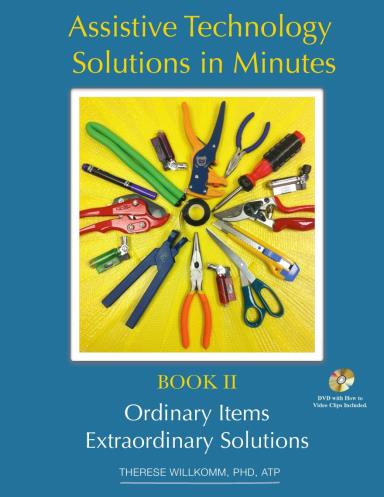 AT in Minutes Book 2: http://www.iodbookstore.org/products/Assistive-Technology-Solutions-in-Minutes-II%3A-Ordinary-Items,-Extraordinary-Solutions.html
Copyright: 2015 Therese Willkomm, PhD, ATP
80